„erstklassig“
mastermind – kursbuchkapitel 3: MARKETING abschnitt 3
1
WERBEMITTEL
Werbung hat oft einen schlechten Ruf oder einen komischen Beigeschmack. Man mag ja niemanden auf die Nerven gehen oder gar zu irgendwelchen merkwürdigen Martketing-Praktiken greifen.
Aber was bringt das tollste Trainingsangebot, das du machen kannst, wenn niemand was davon weiß? Wie kannst du mit all deinem Wissen und deiner Erfahrung jemandem helfen, wenn keiner weiß, dass es dich und dein Wissen überhaupt gibt?Sieh also Marketing und Werbung als die Hilfe, die es deinen KlientInnen überhaupt erst ermöglicht, zu dir zu finden und genau die Unterstützung zu finden, die sie brauchen. 
Wie du deine Werbung gestaltest und welche Werbemittel du zum Einsatz bringst, liegt ja sowieso völlig an dir. Ein wenig muss man außerdem experimentieren, bis man rausgefunden hat, welche Werbemittel in deiner Gegend und in deinem Arbeitsgebiet am besten funktionieren.  Sind es ganz althergebracht Flyer und Aushänge, sind es ganz zeitgemäß Social Media? Und welche anderen Möglichkeiten stehen dir zur Verfügung?
Egal, was du ausprobierst und wofür du dich entscheidest: das Wichtigste ist es, dass du deine „idealen Klienten“ damit ansprichst und dass du dich mit allem, was du produzierst oder publizierst an deine „Marke“ hältst, damit das Ganze so viel wie möglich bringt. 
Nicht zu vergessen das beste Werbemittel von allen: begeisterte KlientInnen!
werbung
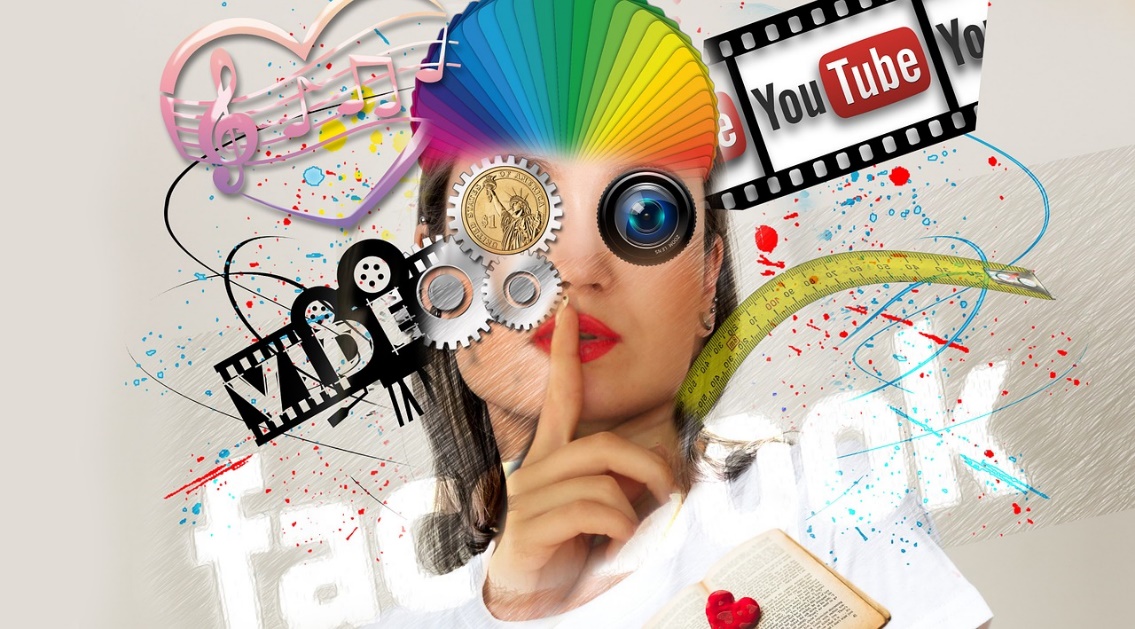 2
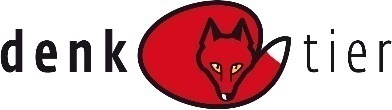 WELCHE WERBEMITTEL?
Es gibt ganz unterschiedliche Werbemittel, die zum Einsatz kommen können. Sie unterscheiden sich im Wesentlichen danach, - welche Zielgruppe damit erreicht werden kann- welche Reichweite sie erzielen können- wieviel Budget sie erfordern. Natürlich kann man bezahlte Fernsehanzeigen, Werbeeinschaltungen in Magazinen oder Durchsagen im Radio für eine große Reichweite planen – doch das übersteigt üblicherweise das Budget . 
Hier sind die üblichen Werbemittel:(markier bitte gleich, welche du schon ausprobiert hast und welche du als nächstes versuchen möchtest:
3
MEINE FAVORITEN
Wenn du selber auf der Suche nach dem passenden Hundetraining wärst, wo würdest DU nachschauen? Welchen Werbemitteln würdest du sonst noch vertrauen, wenn sie dir über den Weg laufen?
Fühl dich als nächstes in deine idealen KlientInnen ein und frag dich: wo würden die wohl nach dem richtigen Hundetraining suchen und welchen Werbemitteln würden sie noch vertrauen?
Wähle nun deine Favoriten unter den Werbemitteln aus (1 bis max. 3) und beantworte für jedes die folgende Fragen:
Grund, warum das mein Favorit ist.
Welche Zielgruppe ich damit am besten erreichen kann (und deckt die sich mit meinen idealen KlientInnen)?(also Alter, Geschlecht, Geographie, Interessen der Zielgruppe)
Für welche Botschaft(en) eignet sich das Werbemittel am besten?(neugierig machen, Kurs bewerben, Hintergrund vermitteln,….)
4
FLYER & CO
Flyer und Zettel für Aushänge sind schnell gemacht und immer noch sehr beliebt. Sie eignen sich dafür, dein Trainingsangebot in einer ganz bestimmten Region (dem Umkreis deiner Hundeschule z.B.) bekannt zu machen. Allerdings lässt sich deine Zielgruppe damit nicht sehr treffgenau ansprechen oder aber nur eine bestimmte Personengruppe (Menschen, die im Dorfladen einkaufen; Hundehalter, die grade zum Tierarzt müssen,….). Frag dich daher, was für dich (am ehesten) Sinn macht:
1. Wo könnte ich Flyer /Aushänge verteilen?(Schreib einfach mal alles auf, was dir einfällt)
2. Welche Menschen frequentieren diese Orte?
3. An welchen dieser Orte halten sich deine idealen KlientInnen auf?
5
FLYER ENTWURF
Bei einem Flyer oder Aushang ist eines wichtig: es muss auf einen Blick erkennbar sein, worum es geht. Das Interesse der Menschen muss sofort – buchstäblich im Vorbeigehen – geweckt werden.  Also alles kurz, knapp, peppig, mit schönen Fotos und wenig Text. Ganz wichtig: Man muss sofort sehen, wie man in Kontakt treten kann! 
Entwirf einen Flyer für eines deiner Trainingsangebote.(Überleg dir auch vorher, ob es ein Flyer oder ein Aushang werden soll und WO der zum Einsatz kommt).
6
MEDIENARBEIT
Gelegentlich kann die Berichterstattung über deine Arbeit oder eine deiner Veranstaltungen in lokalen Medien (Print oder evtl. Privatradios) eine gute Chance bieten, dich und deine Arbeit bekannter zu machen. 
In aller Regel muss man dazu selber an die Medien herantreten und ihnen möglichst gut aufbereitete Information zur Verfügung stellen. 
Überlege /Recherchiere, welche Regionalmedien es in deiner Gegend gibt und liste sie hier auf:



Finde heraus, wer die Ansprechpersonen für einen möglichen Bericht über dich sein könnten (deine Infos einfach an die Redaktion zu schicken, bringt wenig, sie müssen an jemand konkreten gerichtet werden)
7
PRESSEMELDUNG
Je konkreter und besser aufbereitet deine Infos für die Medien sind, desto größer ist die Chance, dass sie auch verwertet werden! Oberste Devise dabei ist, es den MedienvertreterInnen dabei so einfach wie möglich zu machen (weil sie weder Zeit noch Resourcen haben). 
Eine Pressemeldung muss beinhalten:- Titel (aussagekräftige Überschrift)- Untertitel (wesentliche Info ergänzen)- die wichtigsten 3 Fakten in wenigen Sätzen- 1-2 Zitate von dir- 1-2 wirklich gute Fotos (samt Rechten zum Abdruck)- Kontakt-Telefonnummer für Rückfragehinweise Die Pressemeldung wird so geschrieben, dass alle wichtigen Infos schon im ersten Absatz enthalten sind, der Rest ist zusätzlich gut, aber nicht lebensnotwendig, falls gestrichen wird.
Schreib deinen eigenen Pressetext für eines deiner Trainingsangebote oder eine Veranstaltung:
8
BEISPIEL PRESSETEXT
(Pressetext anlässlich der Eröffnungsveranstaltung des Rosaliahofs)
Titl:   Neues Mensch-Tier-Zentrum Rosalia-Hof eröffnet in GföhlUttl:  Schwerpunkte Tierverhalten verstehen und Pferdeschutz
Mit dem Rosalia-Hof entsteht in Gföhl ein neues Mensch-Tier Zentrum, in dem Ausbildungen und Seminare für Menschen, Pferde und Hunde ebenso Platz finden wie der gelebte Pferdeschutz.  Die  bekannte Tiertrainerin (und ehemalige Politikerin) Brigid Weinzinger zu ihrem neuen Projekt: „Mir geht es darum, dass Menschen ihre Tiere wirklich verstehen. Das macht das Leben für beide Seiten um einiges einfacher! Egal, ob es Alltagsmacken sind  - wie Leineziehen beim Hund oder hektisches Verhalten beim Führen beim Pferd – oder wirkliche Verhaltensprobleme: es gibt immer eine Möglichkeit, was dagegen zu tun und entspannter miteinander umzugehen.“  Weinzinger hat sich spezialisiert auf die Verhaltenstherapie bei Tieren und bietet am Rosalia-Hof Kurse, Workshops und Seminare an, die Menschen bei der Ausbildung ihres Tieres und im richtigen Umgang mit ihm unterstützen.  (Detailinfos dazu auf www.denktier.at/rosalia-hof). 
Ein besonderes Herzensanliegen ist Weinzinger der Pferdeschutz. „Es gibt viele Pferde, die in Not geraten oder weg müssen – wenn nicht gar eingeschläfert werden – weil sie im Umgang schwierig sind oder nicht den geforderten Ansprüchen entsprechen. Diese Pferde haben genauso eine zweite Chance verdient wie jedes andere Tier, das in einem Tierheim auf ein neues Zuhause wartet.“ Tierheime für Pferde gibt es jedoch kaum und schon gar keine, die Rehab-Training oder Verhaltenstherapie für Pferde anbieten. Weinzinger – die schon in Eigenregie ein solches Pferd aufgenommen und wieder „hinbekommen“ hat – will mit dem Projekt „sternpferd“  (www.sternpferd.at) ein Pferdeschutzprojekt ins Leben rufen, das genau das tut:  in Not geratene Pferde aufnehmen, zum stabilen Freizeitpferd ausbilden und ihnen ein neues Zuhause finden.  Prominente bisherige Unterstützer des ersten „sternpferds“, des Wallach Löwenherz“, wie Maggie Entenfellner oder Alexander van der Bellen übermittelten in Grußbotschafen die besten Wünsche für das Projekt.
Die Eröffnungsveranstaltung – nicht zufällig am Welttierschutztag, dem 4. 10., angesetzt – bietet einen praktischen Einblick in die Pferdearbeit am Rosalia-Hof. Bei der „Morgenarbeit“ können die Gäste Vorführungen der Tellington-Methode, des Connected Riding und der Freiheitsdressur mitverfolgen – alle gezeigten Übungen und Methoden können am Rosalia-Hof auch erlernt werden.  Der anschließende Vortrag „Das Pferd im Gleichgewicht – körperlich, emotional, mental“  betont die Wichtigkeit der richtigen Auslastung fürs Pferd und der korrekten Gymnastizierung auch für die emotionale Befindlichkeit der Tiere.
„Das Zusammenleben von Menschen und Tieren hat in unserer Gesellschaft heute einen hohen Stellenwert und große emotionale Bedeutung für die Menschen. Ich möchte meinen Beitrag dazu leisten, dass das ohne Probleme, zur Zufriedenheit des Menschen und dem Tier  und seinen Bedürfnissen gemäß erfolgen kann“, so Weinzinger abschließend.
Rückfragen an:     Brigid Weinzinger, 0664/33 89 247 oder brigid@denktier.atweitere Informationen:  www.denktier.at (allgemein), www.denktier.at/rosalia-hof                                             www.sternpferd.at
Was pielhaft wenigstens für ein Angebot hier deinen Text (samt Fotos):
9
SOCIAL MEDIA
Die kostengünstigste und für bestimmte Zielgruppen geeigneteste Form für Marketing und Werbung bieten soziale Medien. Für Angebote im Hundetraining eignen sich dazu am besten:
* Facebook* Instagram* Youtube* Pinterest Andere wie LinkedIn, Snapchat oder Twitter spielen derzeit eine geringere Rolle oder eignen sich weniger. 
Wichtig ist es, jenes Netzwerk zu wählen, auf dem auch deine idealen KlientInnen vertreten sind! Wenn keiner deiner Leute Pinterest verwendet, macht es wenig Sinn Pins zu posten. Wenn du 15-25jährige ansprechen willst, bist du mit Instagram oder Snapchat besser berten als mit Facebook.
Welche sozialen Medien nutzen deine idealen KlientInnen?

Welche sozialen Medien nutzt du bereits?
10
SOCIAL MEDIA - WOCHENPLAN
Egal, welche sozialen Medien du nutzt, das entscheidende ist es, regelmäßig Präsenz zu zeigen und unterschiedliches zu posten, nicht nur Werbung: Persönliches, Tipps, Fotos, Geschichten aus der Praxis,…… Es kann ruhig derselbe Inhalt auf mehreren Sozialen Medien geteilt werden, er sollte dann aber jeweils ein wenig unterschiedlich aufbereitet werden (z.b. in der Grafik)
Mach dir einen Plan, was du (Unterschiedliches!) in einer der nächsten Wochen auf deinen sozialen Kanälen posten kannst:
Montag:                                              
Dienstag:
Mittwoch:
Donnerstag:
Freitag:
Samstag:
Sonntag:
11
FACEBOOK
Wenn du Facebook für Werbung nutzen willst, gibt es grundsätzlch mehrere Möglichkeiten:
* Dein persönliches Facebook-Profil:Persönliches Infos und Freunde. Achtung: das Verbreiten von Geschäftsinhalten/Werbung auf deinem Profil kann dazu führen, dass Facebook dein Konto von einem Tag auf den anderen sperrt!Link zu deiner Website / zu deiner Facebook-Business-Seite sollte aber enthalten sein!
* Deine Business-Seite:Sie fungiert in etwa so wie deine Website, nur auf Facebook. Plus, du kannst hier alle aktuellen Infos, Veranstaltungen & Co posten. Unbedingt gut findbaren Link zu deiner Website raufstellen, unbedingt einen Link zum Eintragen in deinen Newsletter raufstellen!
* Facebook-Gruppen:Können Für bestimmte Gruppen, Kurse, Communities eingerichtet werden. In deinen eigenen Gruppen kannst du Werbung posten. In Gruppen von anderen ist das nur selten möglich und nur wenn die Gruppenregeln es zulassen. 
Hast du eine Facebook-Business Seite?
Postest du regelmäßig mindestens 2 – 3x pro Woche?
Überprüf, ob deine Links (Website, Newsletter) vorhanden sind.
12
VIDEO
Video bekommt in der Werbung und im Marketing auch für HundetrainerInnen einen immer größeren Stellenwert. 
Einerseits hat sich Youtube zu einem Nachschlagewerk a la Google entwickelt, andererseits werden Facebook-LiveVideos  oder Videostories auf Instagram immer beliebter und erzielen deutlich größere Reichweiten als reine Foto-Posts. 
Ein Video ist heute mittels Smartphone und Selfie-Stick oder Stativ auch schnell gemacht, die technische Seite ist also kein Problem mehr.
Überlege, wo (zumindest theoretisch) die Verwendung von Videos in deinem Marketing Sinn machen würde. 


Challenge:  Mach ein Facebook-Live auf deiner Seite und mach damit deine Marke bekannt.  Oder mach zur Probe eins in unserer FB-Gruppe(statt „Beitrag schreiben“ musst du nur auf „live-Video“ klicken, gibst den Titel ein, drückst auf Start und schon ist du live“)
13